Some ideas for New 3D Layout
Gian-Franco Dalla Betta

University of Trento and TIFPA INFN, Trento, Italy
Available ROC’s
FEI4, FEI3, PSI46, MEDIPIX2
Layout options for testability
WAFER FLOORPLAN
PSI46
FEI3
FEI4
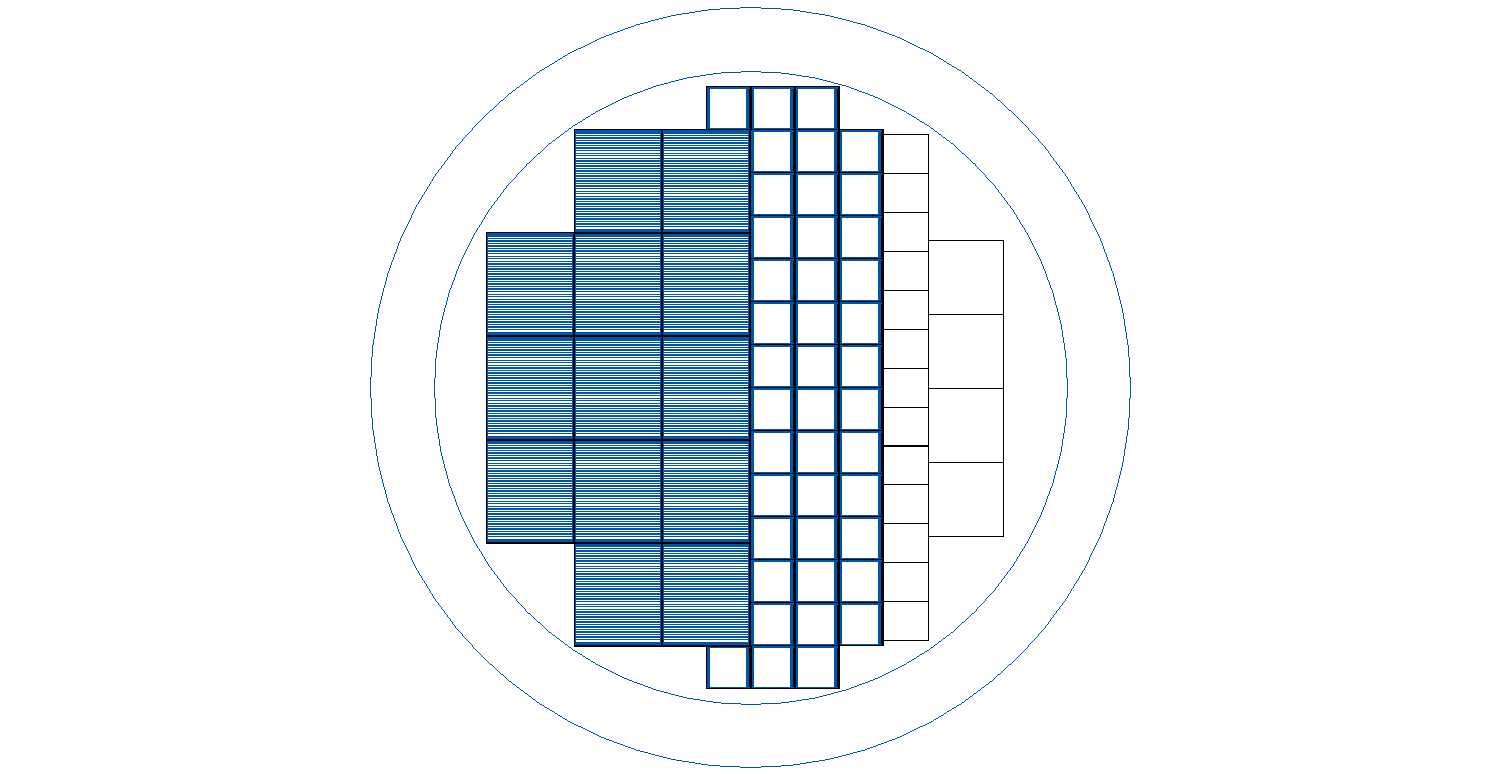 MEDIPIX2
FEI4 bump pad array layout
50 mm
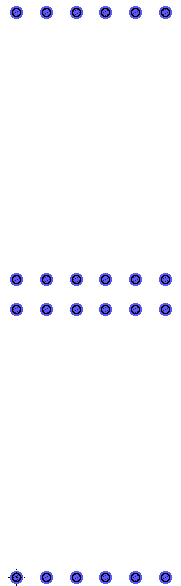 450 mm
50 mm
450 mm
Bump 
Pads (x 336)
FEI4 compatible test pixels 50 x 50
4x250
2x50 + 2x450L
4x50 + grid
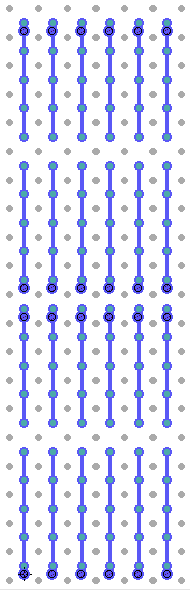 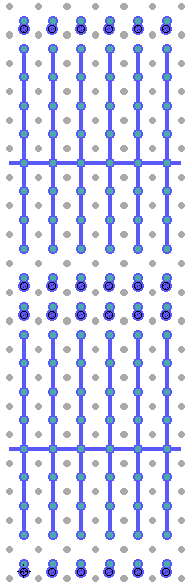 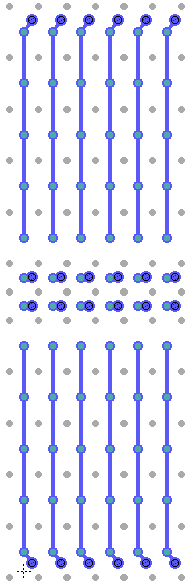 450 mm
250 fF
250 fF
50 mm
450 mm
FEI4-compatible test pixels 25 x 100
4x25x100(2E) + grid
25x500(1E)
4x25x100(1E) + grid
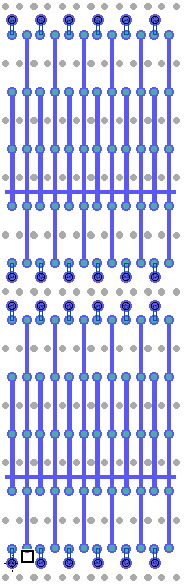 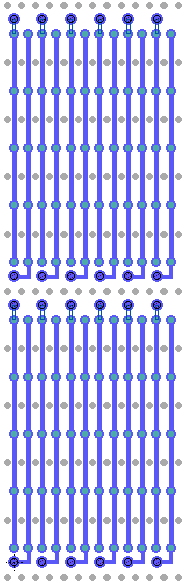 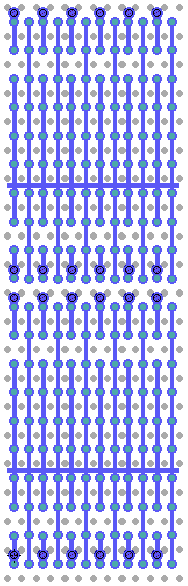 450 mm
50 mm
450 mm
FEI3 bump pad array layout
50 mm
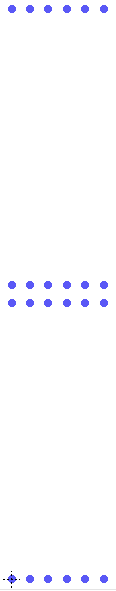 750 mm
50 mm
750 mm
Bump 
Pads (160x )
FEI3 compatible test pixels
4x50 + grid
4x25x100(2E) + grid
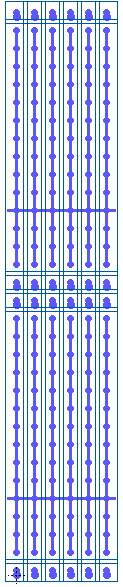 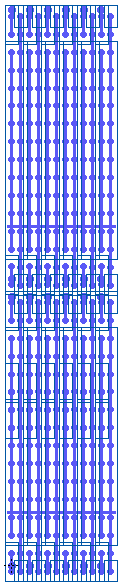 750 mm
50 mm
750 mm
PSI46 bump pad array layout
Bump Pads (52 x )
100 mm
200 mm
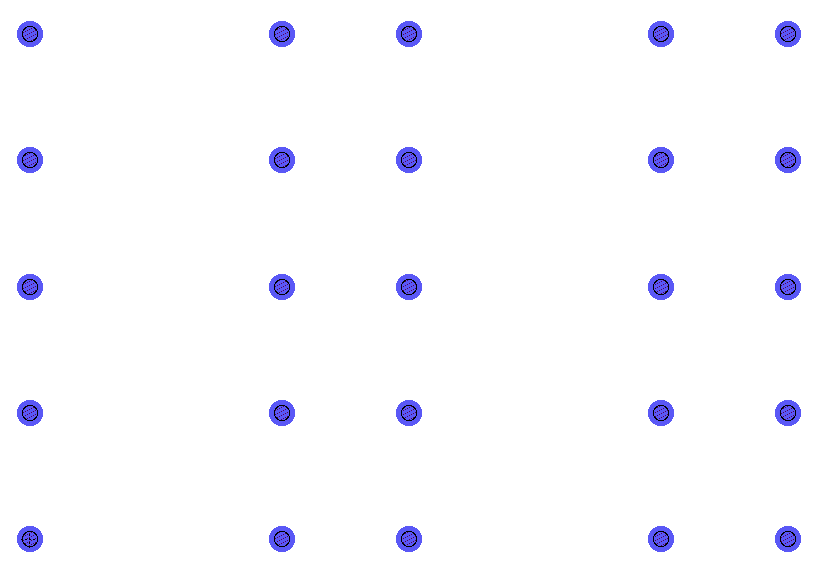 100 mm
PSI46 compatible test pixels 50 x 50
Single cells 50x50 + grid
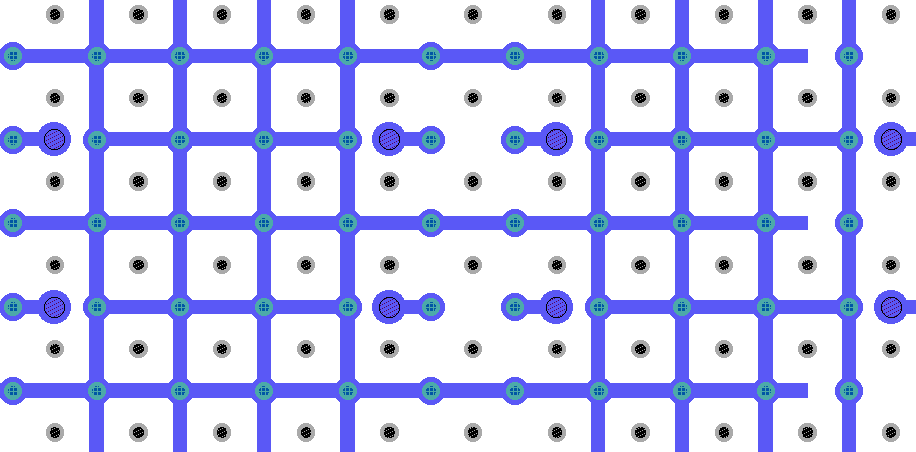 PSI146 compatible test pixels 50 x 50
Double cells 50x100 + grid
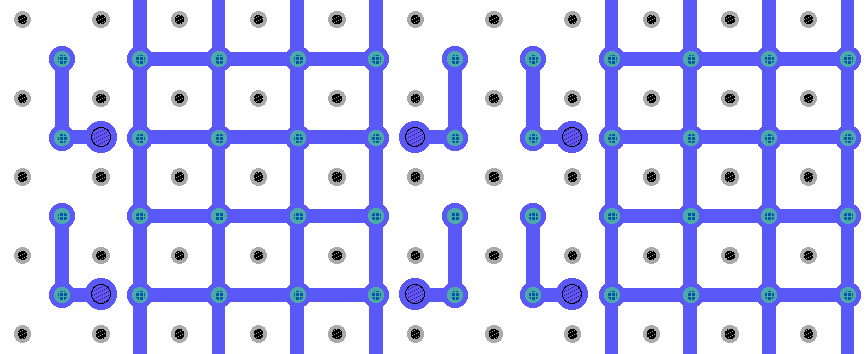 PSI146 compatible test pixels 25 x 100
Single cells 25x100 + grid
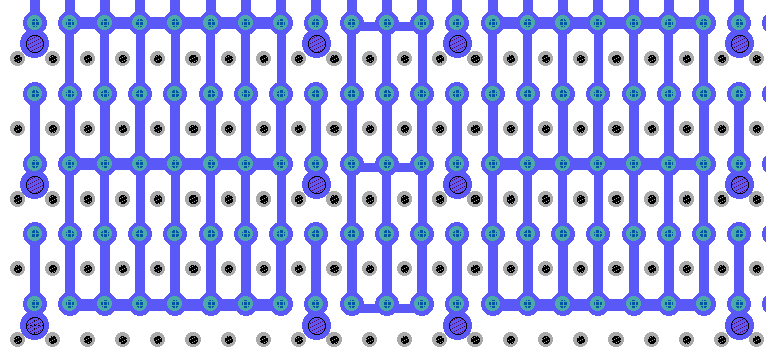 MEDIPIX2 pixels 55 x 55
55 mm
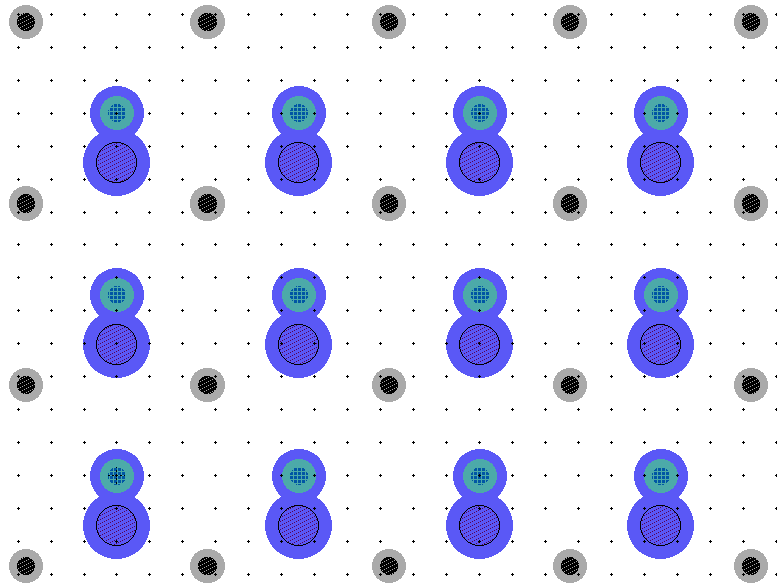 55 mm
Summary Table
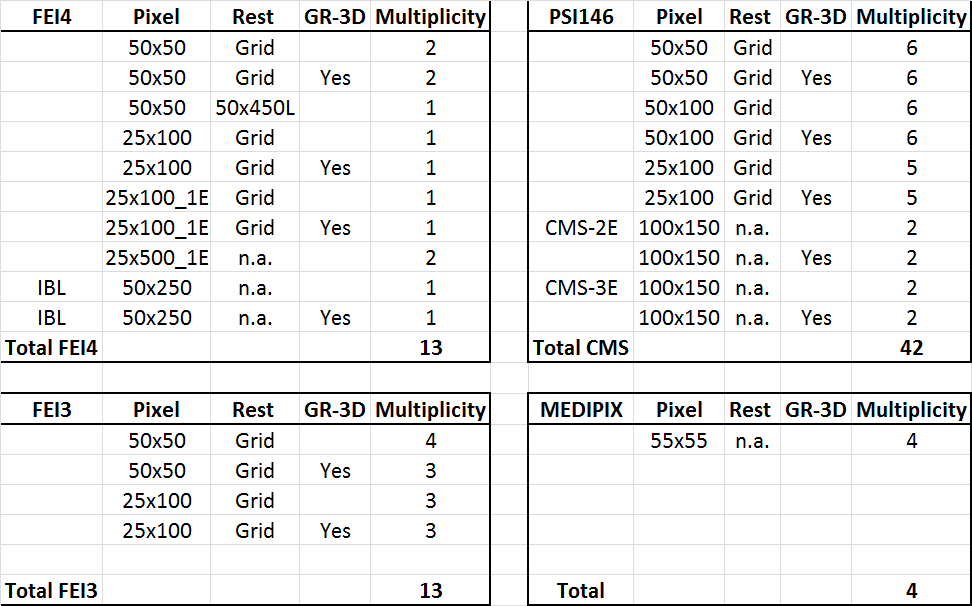